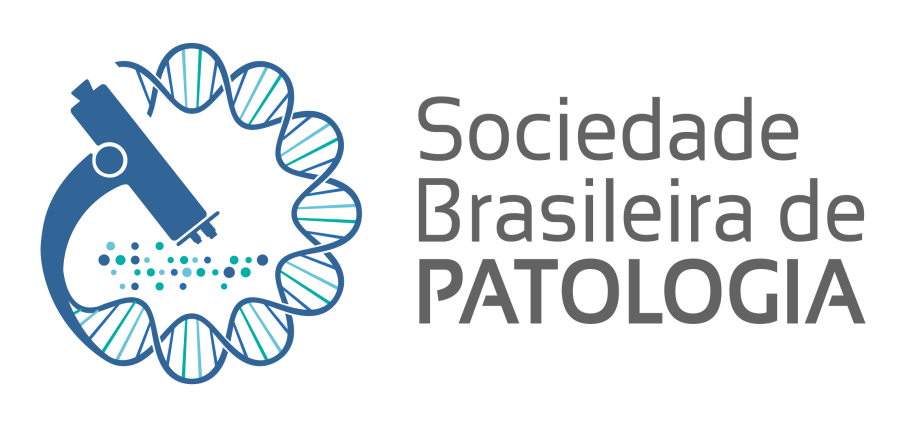 Assembleia Geral Ordinária
34º Congresso Brasileiro de Patologia
Belém, Pará
01 de junho de 2024
CHAPA DA DIRETORIA EXECUTIVA
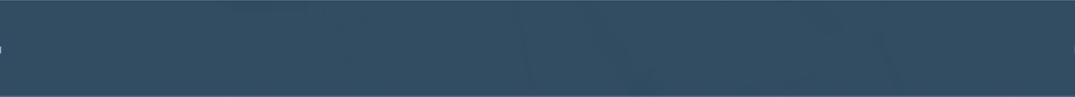 CHAPA DA DIRETORIA EXECUTIVA
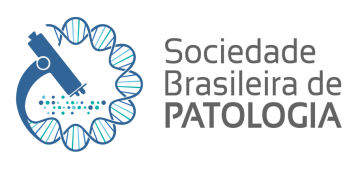 Ética e Progresso
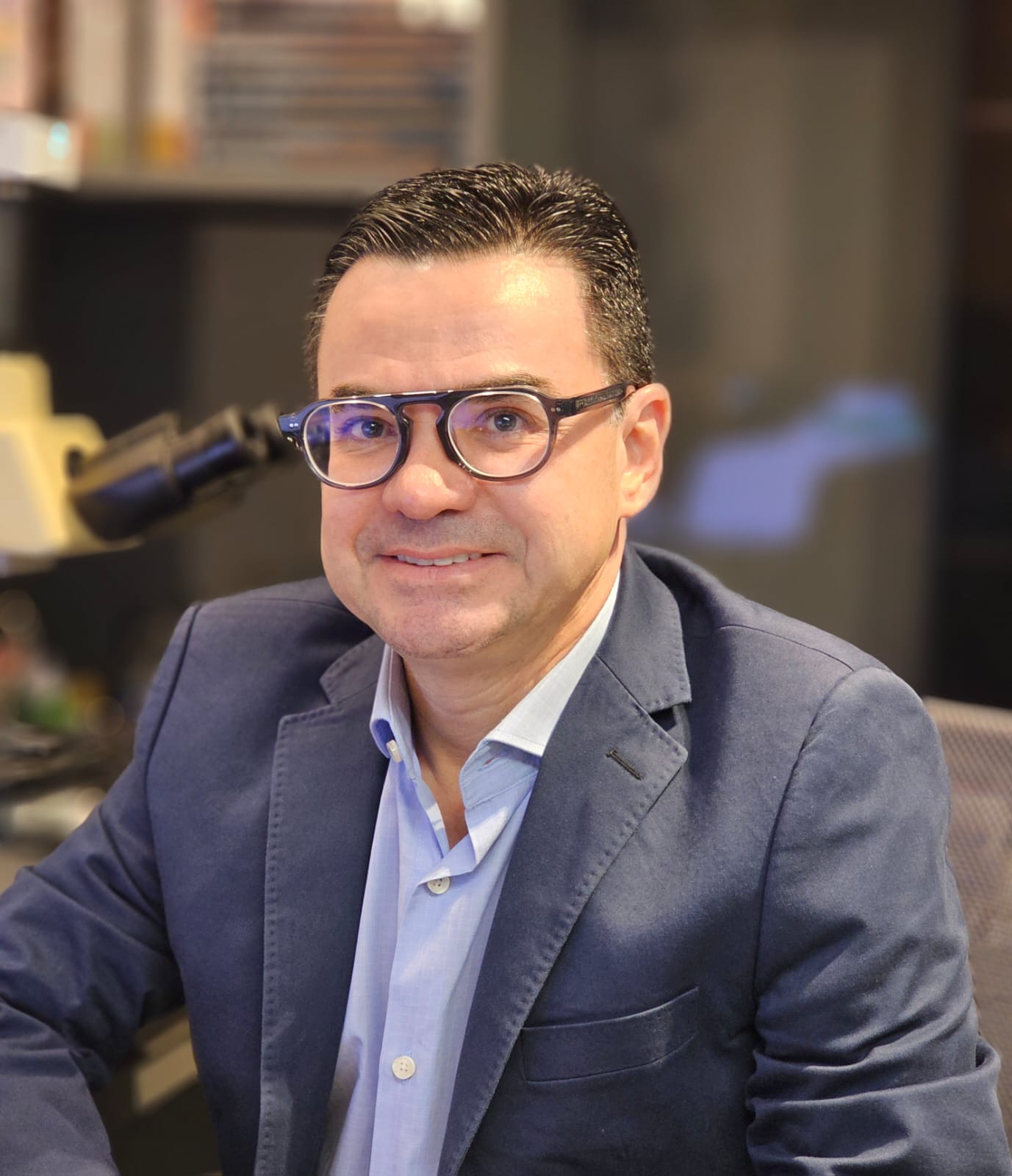 Presidente 
 Dr. Raimundo Gerônimo da Silva Junior
CHAPA DA DIRETORIA EXECUTIVA
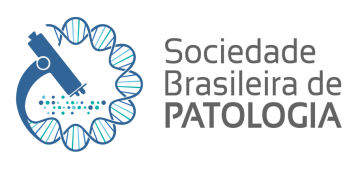 Ética e Progresso
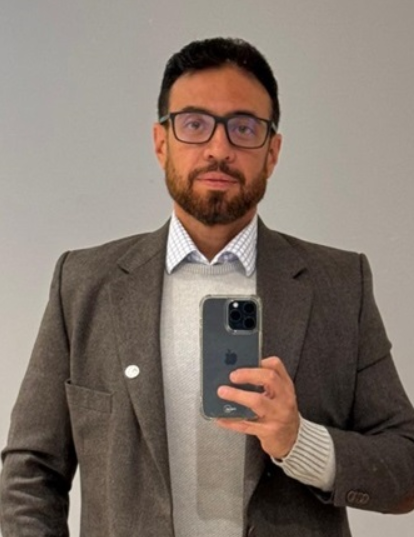 Vice-presidente para assuntos acadêmicos
Dra. Marina De Brot
Vice-presidente para assuntos profissionais 
Dr. Emílio Augusto Campos Pereira de Assis
CHAPA DA DIRETORIA EXECUTIVA
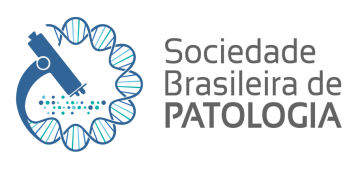 Ética e Progresso
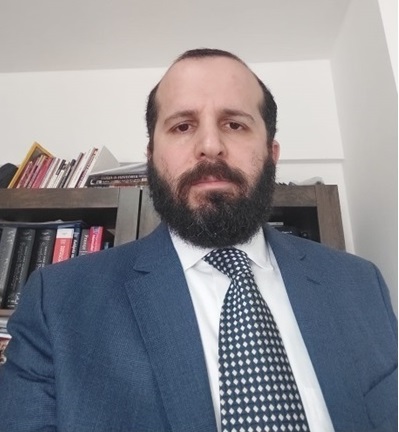 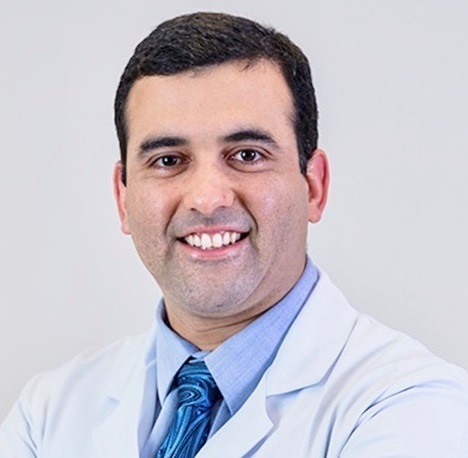 Secretário Adjunto  
 Dr. Felipe D’Almeida Costa
Secretária Geral  
 Dr. Bilal Ramez Bakri
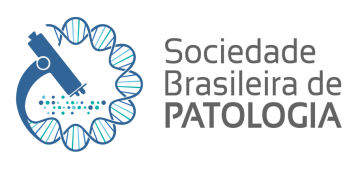 CHAPA DA DIRETORIA EXECUTIVA
Ética e Progresso
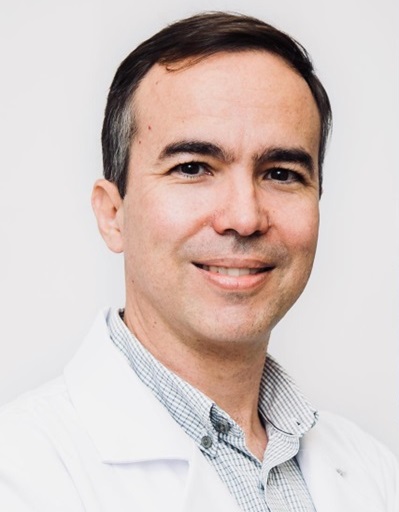 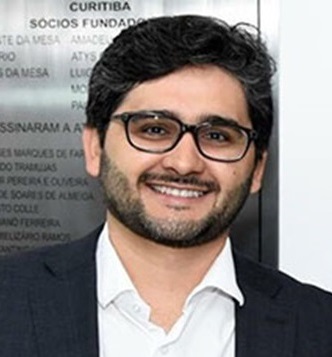 Tesoureiro
 Dr. Pedro Castro Soares
Tesoureiro Adjunto
 Dr. Carlos Augusto Moreira Silva
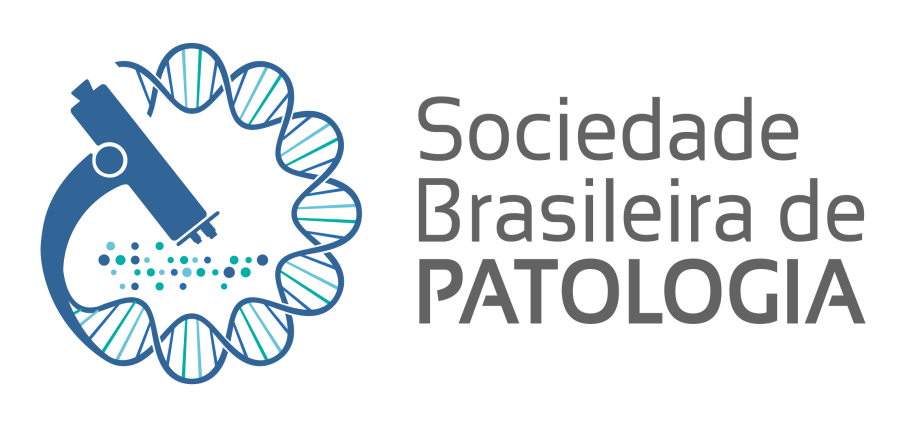 Assembleia Geral Ordinária
34º Congresso Brasileiro de Patologia
Belém, Pará
01 de junho de 2024
CHAPA CONSELHO FISCAL
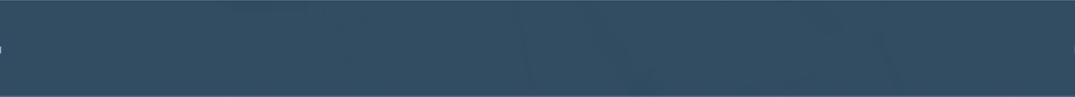 CHAPA CONSELHO FISCAL
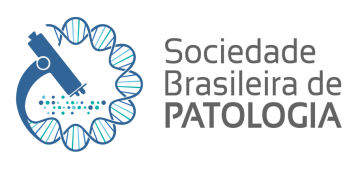 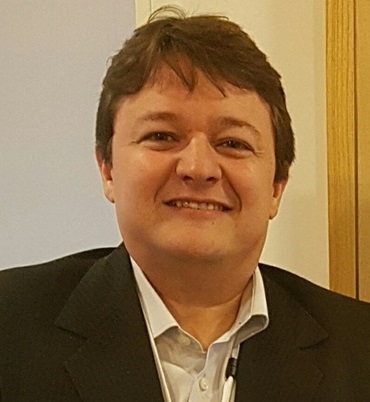 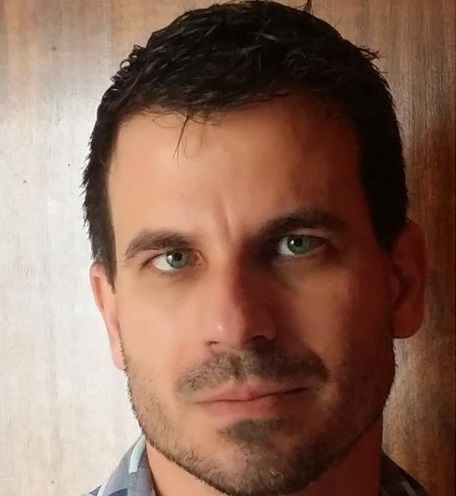 Conselheiro 1
 Dr. Cleto Dantas Nogueira
Conselheiro 2
 Dr. Gustavo Ribeiro Falcão
CHAPA CONSELHO FISCAL
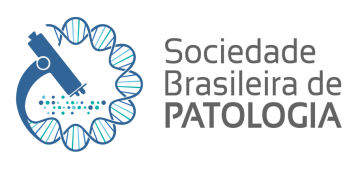 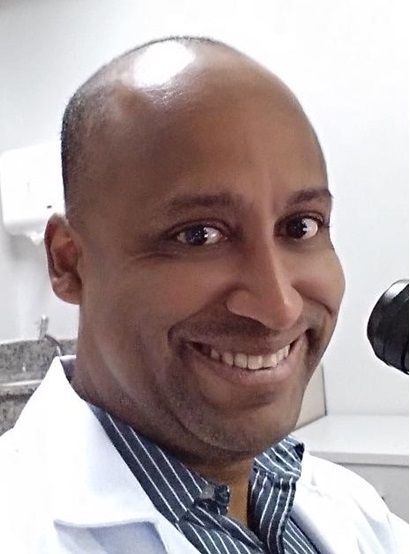 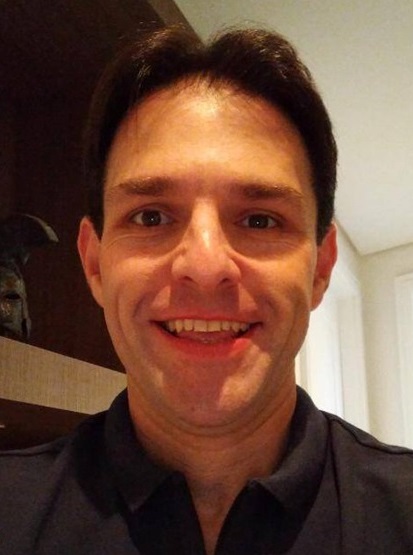 Conselheiro 3
 Dr. Ivan Tadeu Rebolças
Conselheiro Suplente 
Dr. Jefferson Crespigio